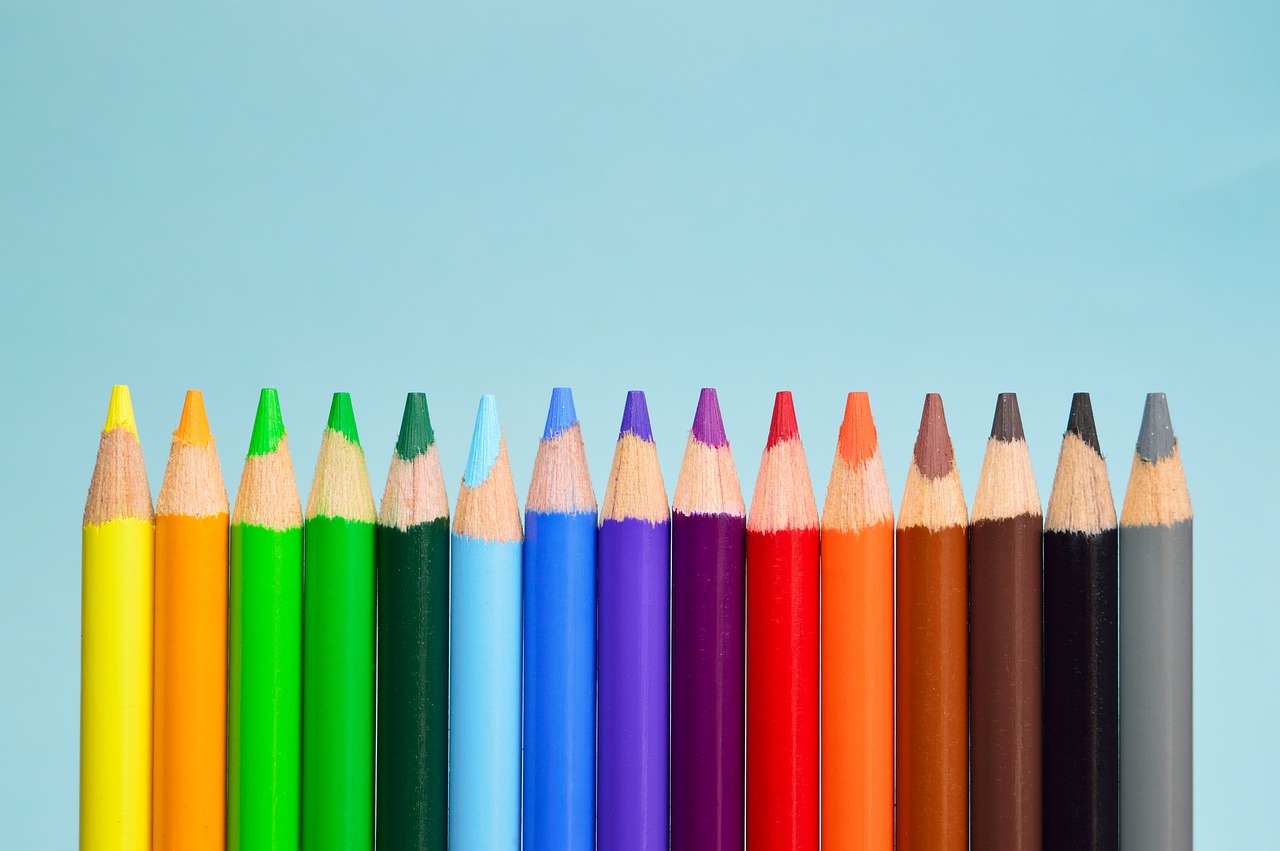 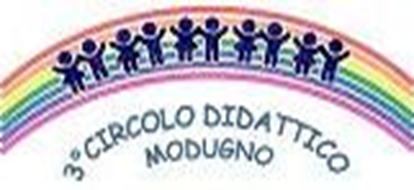 VERIFICA ANNUALE PROGETTI DI AMPLIAMENTO OFFERTA FORMATIVA
SCUOLA DELL’INFANZIA  ANNO SCOLASTICO 2022/2023
\